Реализация возможности получения нескольких квалификаций во время обучения в вузе
Авторы: 
Д.А. Козорез, В.П. Монахова, А.М. Ерикова, А.В. Ионов
1
«Образовательная программа высшего образования может предусматривать возможность одновременного получения обучающимися нескольких квалификаций»
В соответствии с письмом Министерства и высшего образования Российской Федерации
Возможные варианты реализации:
2
Алгоритм проектирования образовательных программ высшего образования, предусматривающих возможность одновременного получения обучающимися нескольких квалификаций
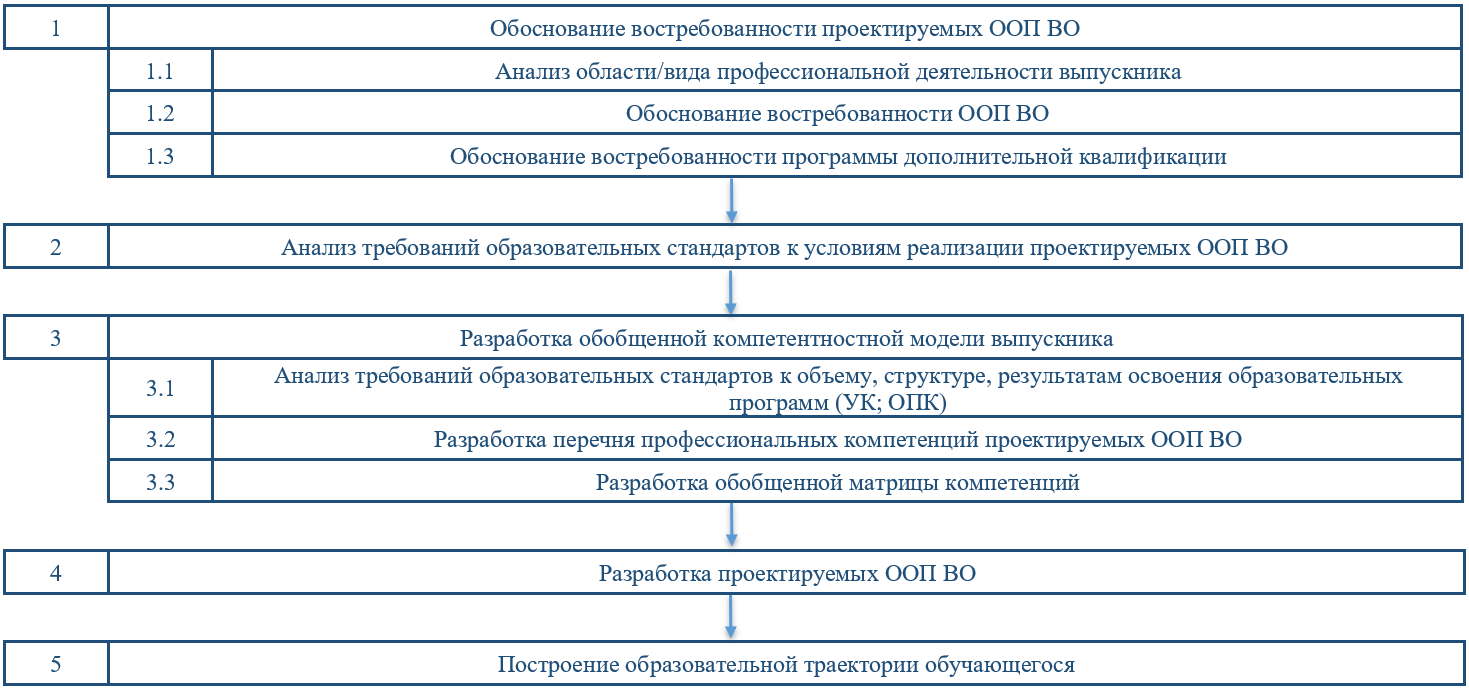 3
Варианты реализации возможности одновременного получения обучающимися нескольких квалификаций
4
Вариант I. Получение дополнительной квалификации по программам профессионального обучения (ППО) в пределах срока освоения ООП ВО
Основные принципы проектирования программ профессионального обучения:
5
Вариант I. Получение дополнительной квалификации по программам профессионального обучения (ППО) в пределах срока освоения ООП ВО
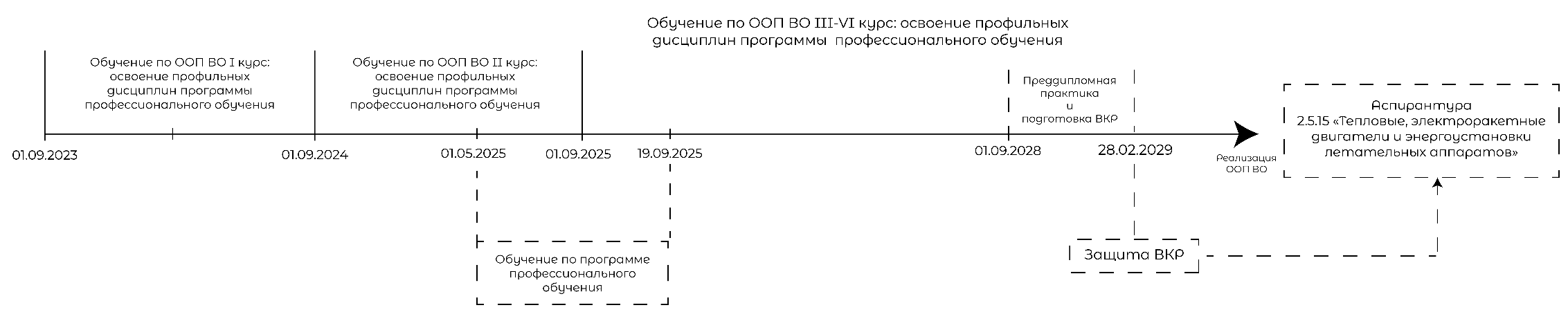 Образовательная траектория обучения по проектируемым программам, вариант I.
Таким образом, обучение по программе «Оператор металлорежущих станков с программным управлением» позволяет студентам получить дополнительную квалификацию по рабочей профессии и индивидуализировать свою образовательную траекторию с точки зрения расширения перечня приобретаемых за период обучения по ООП ВО умений и навыков практической работы на станках с программным числовым управлением.
6
Вариант II. Получение нескольких квалификаций по специальностям / направлениям подготовки, отнесенным к одной УГСН в пределах срока освоения ООП ВО
Универсальные компетенции по специальности 24.05.02 «Проектирование авиационных и ракетных двигателей»
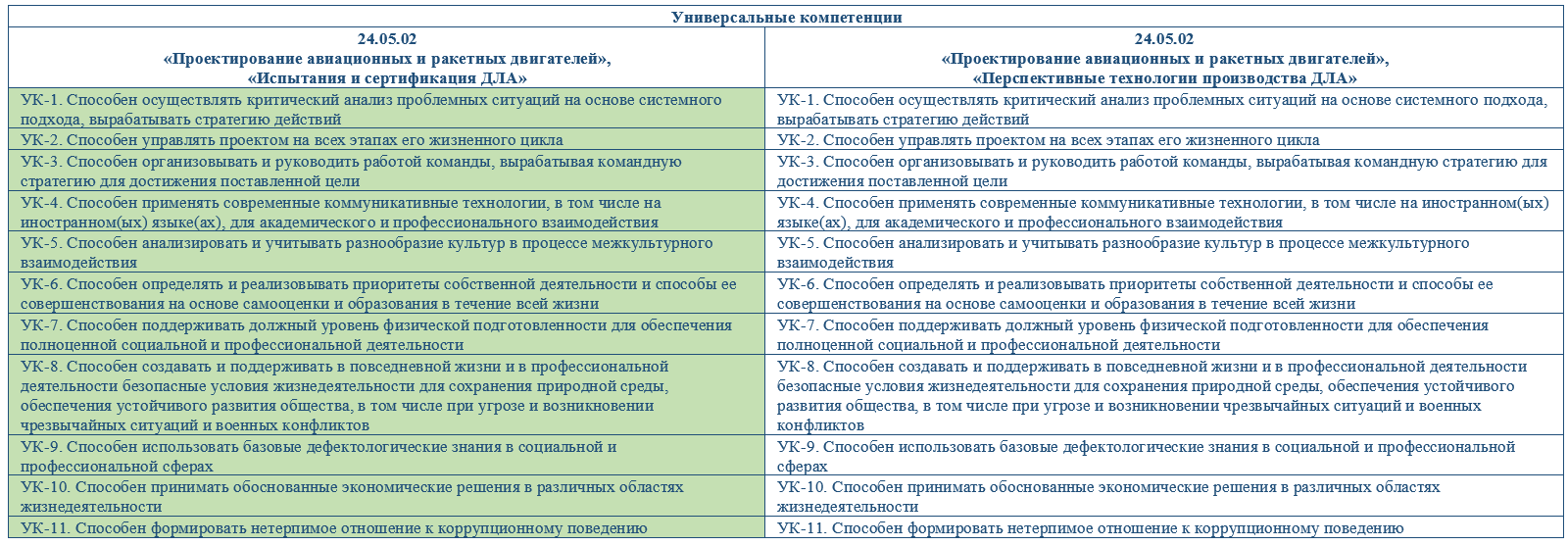 7
Вариант II. Получение нескольких квалификаций по специальностям / направлениям подготовки, отнесенным к одной УГСН в пределах срока освоения ООП ВО
Общепрофессиональные компетенции по специальности 24.05.02 «Проектирование авиационных и ракетных двигателей»
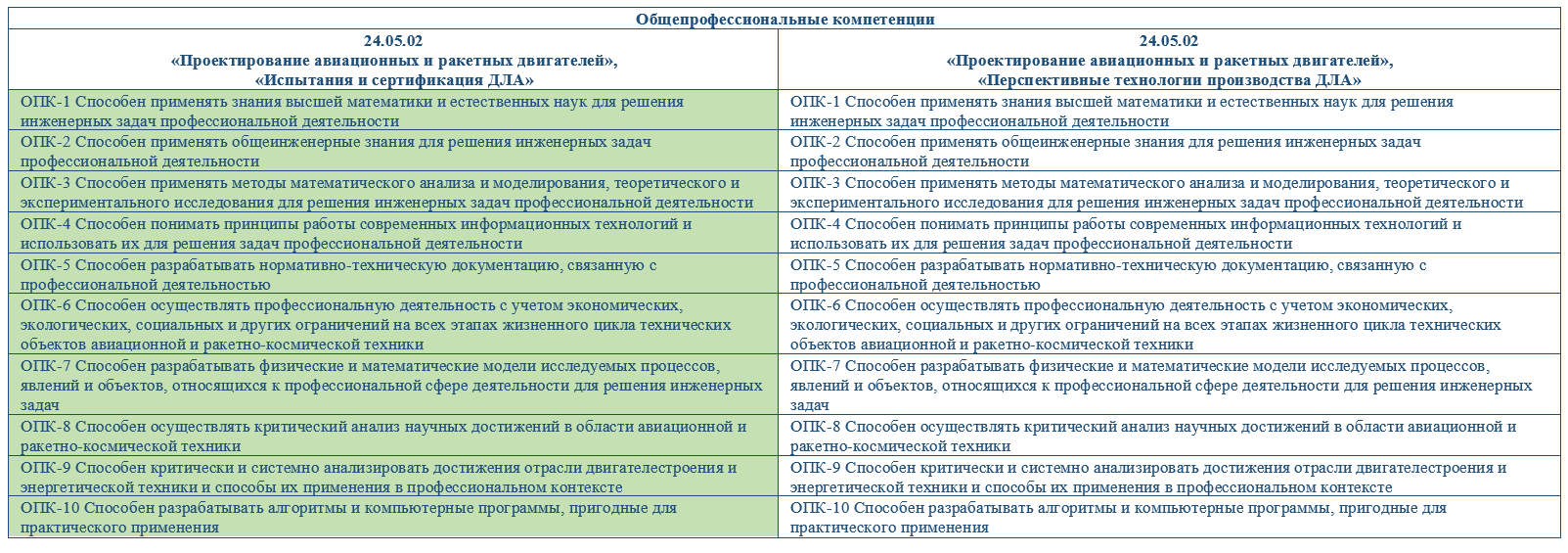 8
Вариант II. Получение нескольких квалификаций по специальностям / направлениям подготовки, отнесенным к одной УГСН в пределах срока освоения ООП ВО
Профессиональные компетенции по специальности 24.05.02 «Проектирование авиационных и ракетных двигателей»
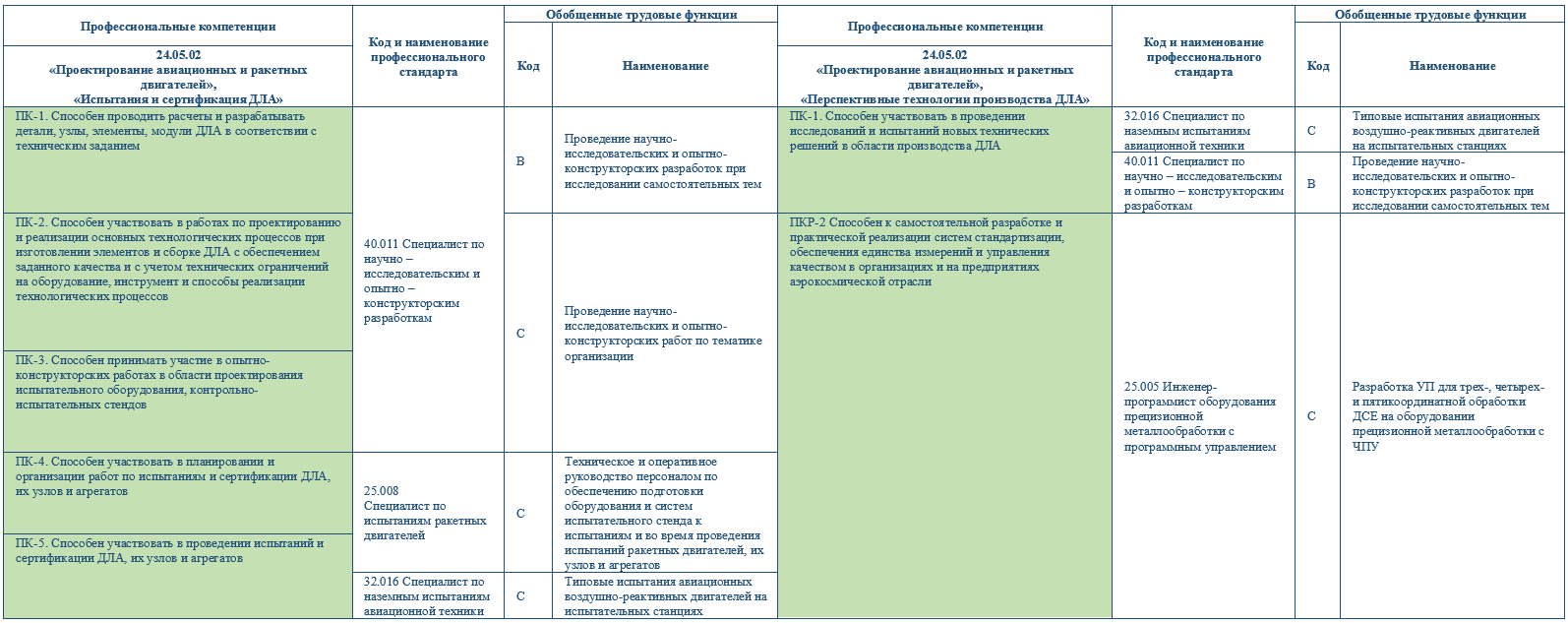 9
Вариант II. Получение нескольких квалификаций по специальностям / направлениям подготовки, отнесенным к одной УГСН в пределах срока освоения ООП ВО
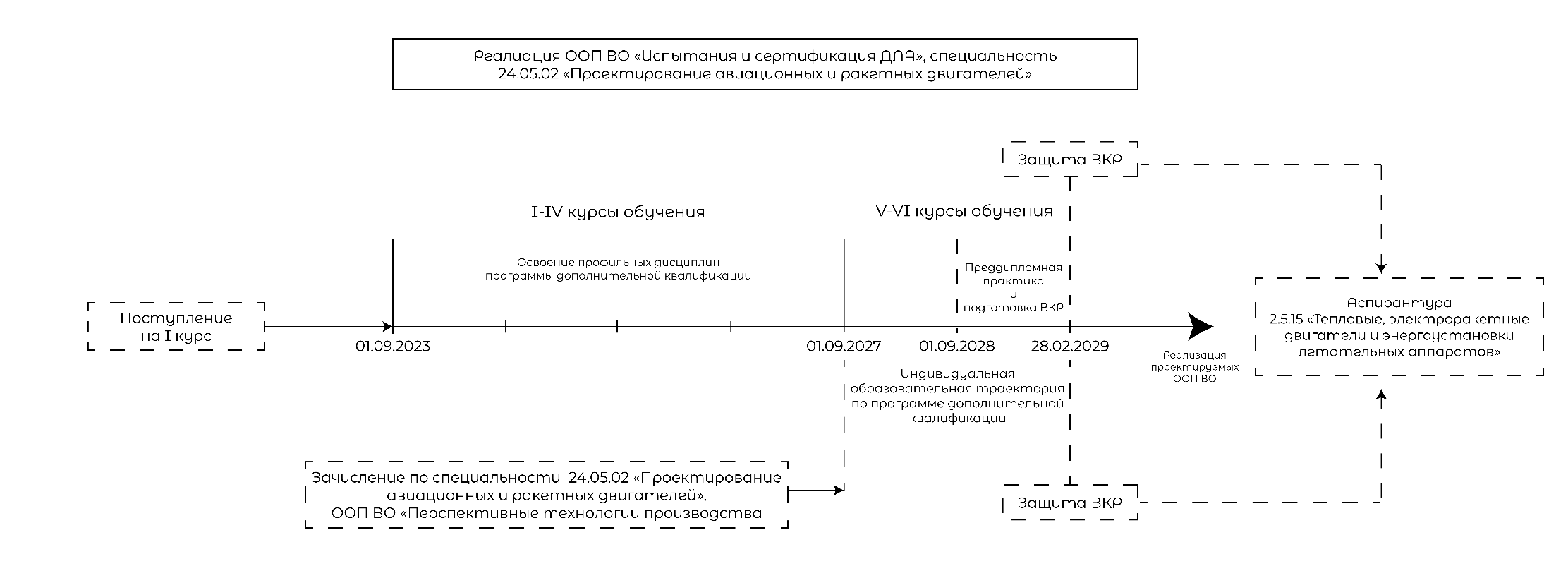 Образовательная траектория обучения по проектируемым программам, вариант II.
Таким образом, данный вариант получения нескольких квалификаций по специальностям, отнесенным к одной УГСН в пределах срока освоения ООП ВО позволяет студентам получить два диплома инженера по программам «Испытания и сертификация ДЛА» и «Перспективные технологии производства ДЛА», что расширяет перечень доступных для будущего трудоустройства видов профессиональной деятельности.
10
Вариант III. Получение дополнительной квалификации по смежной области / виду профессиональной деятельности в пределах срока освоения ООП ВО
Универсальные компетенции по специальности 24.05.02 «Проектирование авиационных и ракетных двигателей» и направлению подготовки 27.04.01 «Стандартизация и метрология»
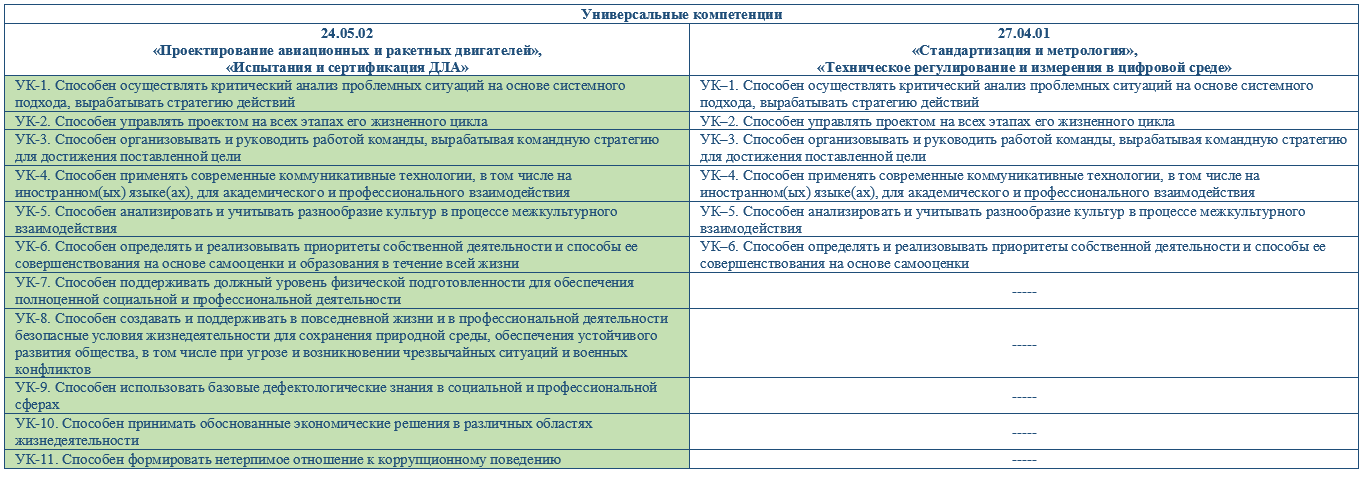 11
Вариант III. Получение дополнительной квалификации по смежной области / виду профессиональной деятельности в пределах срока освоения ООП ВО
Общепрофессиональные компетенции по специальности 24.05.02 «Проектирование авиационных и ракетных двигателей» и направлению подготовки 27.04.01 «Стандартизация и метрология»
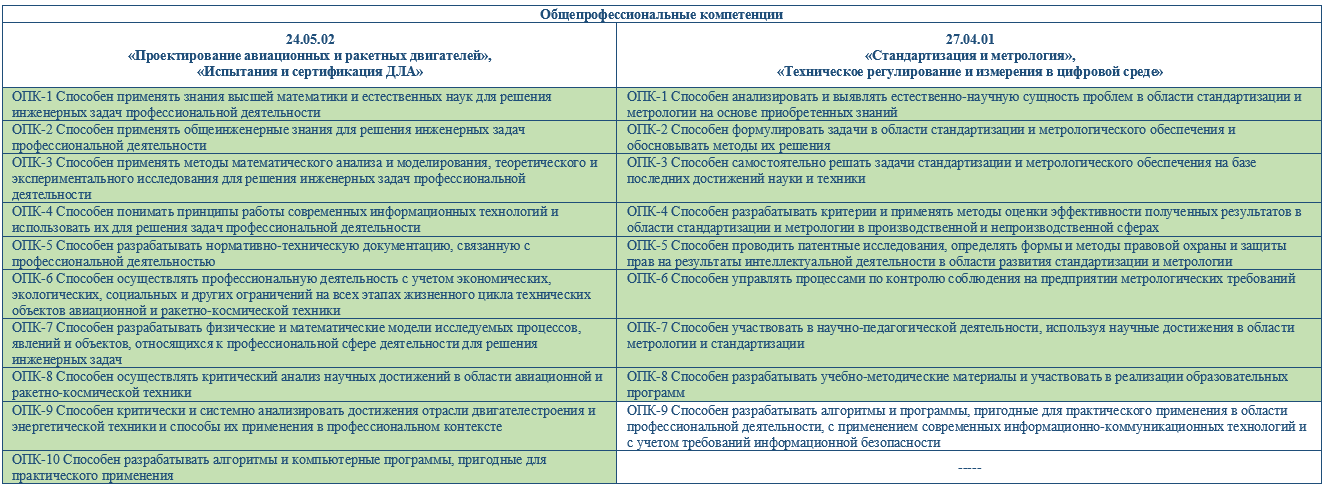 12
Вариант III. Получение дополнительной квалификации по смежной области / виду профессиональной деятельности в пределах срока освоения ООП ВО
Профессиональные компетенции по специальности 24.05.02 «Проектирование авиационных и ракетных двигателей» и направлению подготовки 27.04.01 «Стандартизация и метрология»
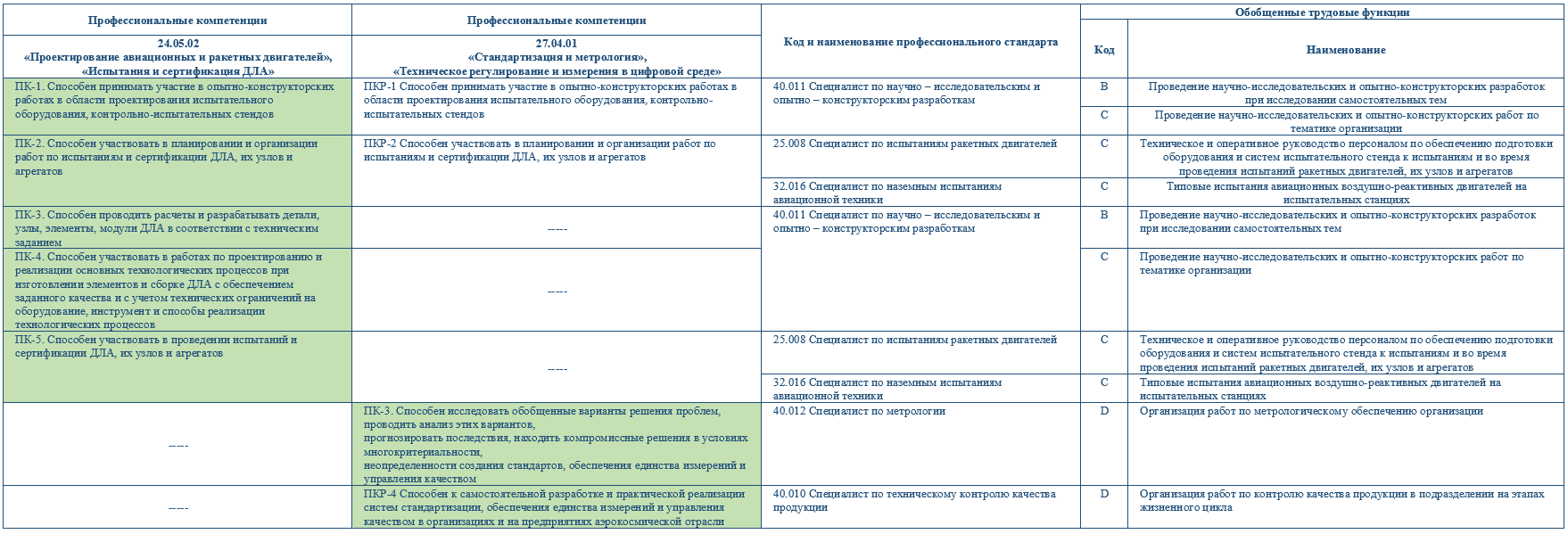 13
Вариант III. Получение дополнительной квалификации по смежной области / виду профессиональной деятельности в пределах срока освоения ООП ВО
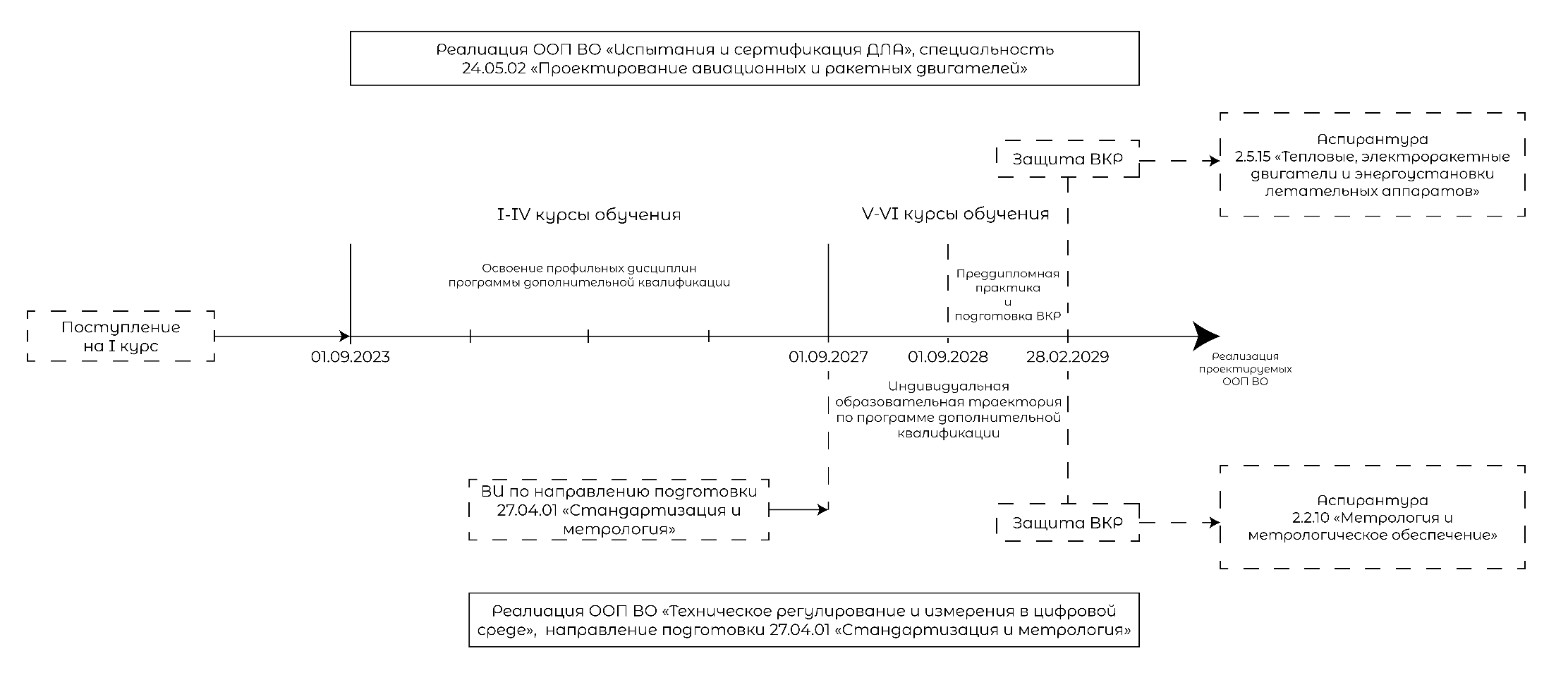 Образовательная траектория обучения по проектируемым программам, вариант III.
Третий вариант реализации возможности получения обучающимися нескольких квалификаций позволяет студентам получить два диплома высшего образования по разным уровням образования по специальностям /направлениям подготовки по смежным областям / видам профессиональной деятельности в пределах срока освоения ООП ВО, что расширяет перечень доступных для будущего трудоустройства профессиональных областей.
14
Сравнительный анализ вариантов реализации возможности получения обучающимися нескольких квалификаций
15